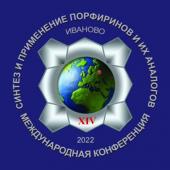 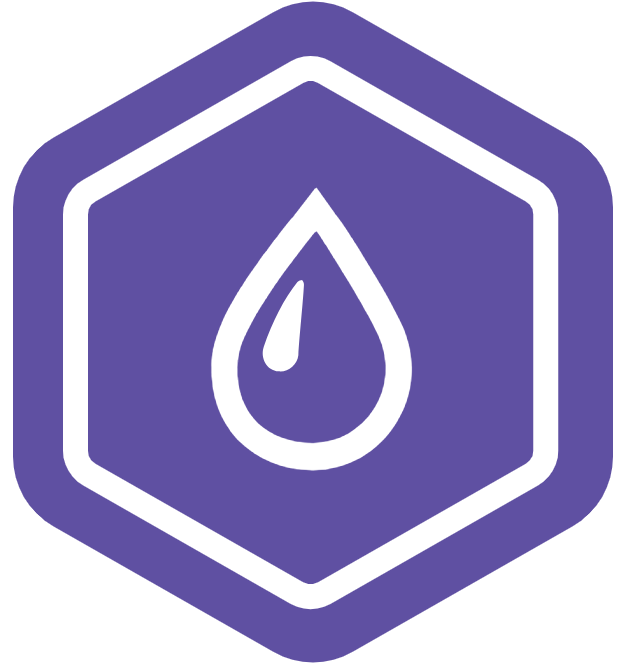 Влияние природы замещения хлоринового макроцикла на эффективность генерации синглетного кислорода
Моршнев Филипп Константинович 
1 курс аспирантуры, ИХР

Руководитель: д.х.н. Кустов А.В. 
Объединенный физико-химический центр растворов ИХР РАН и ИГХТУ
1
Фотодинамическая терапия
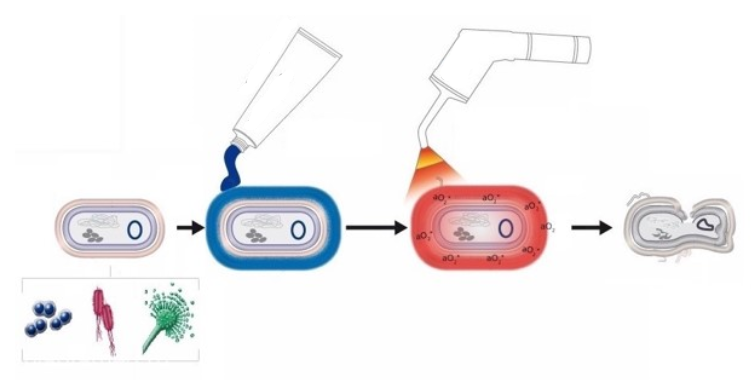 Патогенные клетки
Излучение
(600 – 850 нм)
Препараты:
ФС
Принцип ФДТ:
Производное бензопорфина – визудин
Производное гематопорфирина – фотофрин
Производное хлорина е6 – фотолон
Производное бактериохлорофилла – тукад
Производное фталоцианина - фотосенс
ФДТ
Гибель клетки
Синглетный кислород
Требования, предъявляемые к фотосенсибилизатору:
Высокий коэффициент экстинкции в красной области спектра
Высокий выход генерации синглетного кислорода
Способность растворяться в биологических средах
Слабая агрегация в водных растворах
Тропность к атипичным или микробным клеткам
2
Исследованные фотосенсибилизаторы
I
II
III
IV
V
VI
3
Исследованные фотосенсибилизаторы
VII
VIII
IX
X
Квантовый выход синглетного кислорода
4
Уравнение для расчёта квантового выхода синглетного кислорода (ΦΔ):
где λ1 и λ2 граничные значения длин волн, где спектр поглощения ФС и спектр испускания панели перекрываются, I0 (λ) интенсивность испускания светодиодной панели, A – оптическая плотность раствора.
где символ ФС относится к фотосенсибилизатору, Ст к стандарту, а величина kd представляет собой константу скорости окисления ловушки.
Электронные спектры поглощения раствора ФС с 1,3-дифенилизобензофураном в 1-октаноле при различном времени облучения (интервал 1 мин)
Зависимость убыли оптической плотности ловушки на длине волны 444 нм от времени облучения растворов стандарта и исследуемого ФС
Квантовый выход синглетного кислорода
5
ΦΔa = 0.63 ± 0.05
ΦΔb= 0.65 ± 0.07
ΦΔa = 0.63 ± 0.02
ΦΔa = 0.49 ± 0.05
ΦΔb= 0.47 ± 0.05
ΦΔa = 0.64 ± 0.03
a Значения, полученные методом химических ловушек
b Значения, полученные из прямых измерений интенсивности люминесценции 1О2 при 1270 нм
Квантовый выход синглетного кислорода
5
ΦΔ = 0.42 ± 0.02
ΦΔ = 0.39 ± 0.02
6
Квантовый выход синглетного кислорода
ΦΔa = 0.77 ± 0.02
ΦΔb= 0.53 ± 0.05
ΦΔa = 0.79 ± 0.02
ΦΔa = 0.77± 0.02
ΦΔb= 0.60 ± 0.06
НО
ΦΔa = 0.60± 0.03
a Значения, полученные методом химических ловушек
b Значения, полученные из прямых измерений интенсивности люминесценции 1О2 при 1270 нм
Фотоиндуцированное образование I2
7
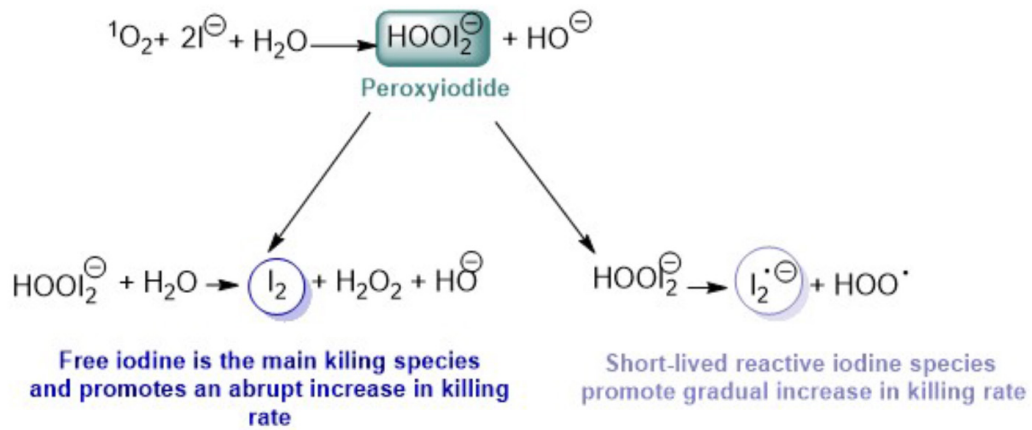 Схематическое изображение разложения пероксийодида, полученного взаимодействием 1O2 с I-. (Frontiers in Microbiology, V. 9, Article 2665)
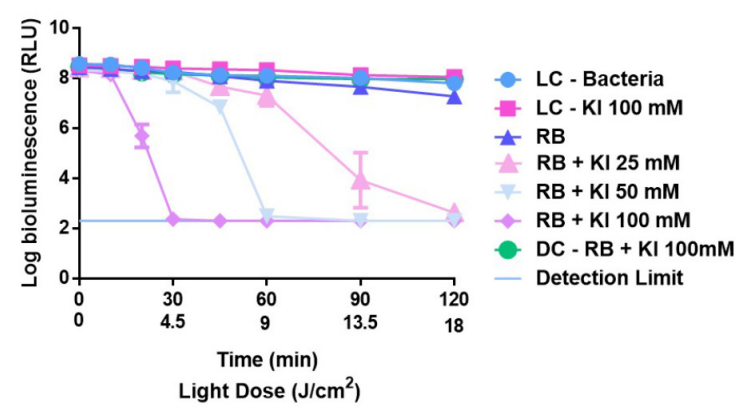 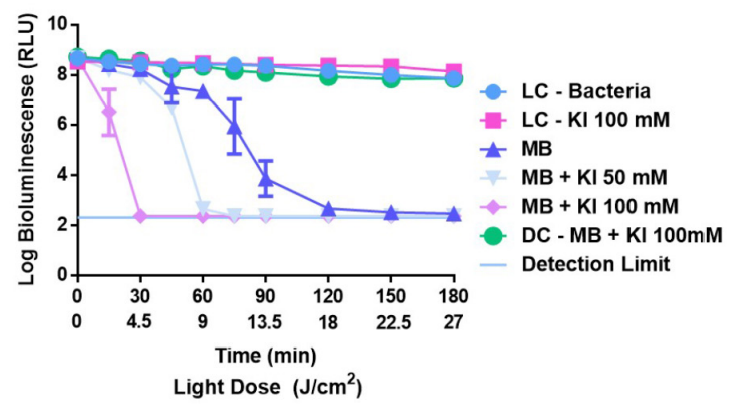 Выживание биолюминесцентных E. coli во время АФДТ в присутствии фотосенсибилизаторов отдельно и в сочетании с KI. (Frontiers in Microbiology, V. 9, Article 2665)
8
Фотоиндуцированное образование I2
Изменение интенсивности поглощения раствора дикатионного ФС + NH4I в 1-октаноле с увеличением дозы поглощенного света (снизу–вверх, от зеленой до пурпурной кривой) (левая шкала); спектр поглощения раствора NH4I + I2 в 1-октаноле (правая шкала). Черная кривая – спектр поглощения р-ра ФС, красная -NH4I (интенсивности поглощения в обоих случаях не зависят от дозы излучения).